Integration of the Multiple Self-Referent Model into ​Super’s Career Development Theory and its Implications on the Career Development of Black Women
Tamika Lewis MA, NCC
Doctoral Student
Department of Counselor Education and Supervision ​
School of Behavioral Sciences
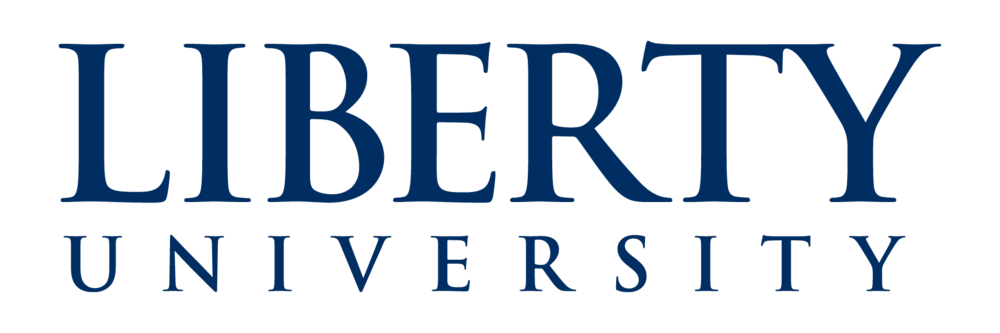 OVERVIEW
Super’s Career Development Theory
Career Development  Counseling & Black Women
Developed by Brown-Collins & Sussewell
Multiple Self-Referent Model (MSRM)
Various aspects of Black women’ self- concept  through three domains:
Brown-Collins & Sussewell, 1986
Integrating Super’s Theory & MSRM
Implications
Gainor & Forrest, 1991
Spiritual Worldview
?
?
Questions?
?
?
?
?
?
?
Contact Information
References
Brown, S. D., & Lent, R. W. (2020). Career development and 	counseling: Putting theory and research to work. John 	Wiley & Sons, Inc. 
Brown-Collins, A. R., & Sussewell, D. R. (1986). The afro-	american woman’s emerging selves. Journal of Black 	Psychology, 13(1), 1–11. 	https://doi.org/10.1177/009579848601300101
Gainor, K. A., & Forrest, L. (1991). African american 	women’s self-concept: 	Implications for career 	decisions and career counseling. Career 	Development 	Quarterly, 39(3), 261–272.
Wikimedia Foundation. (n.d.). File: Liberty University Logo                
           https://en.Wikipedia.org/wiki/File:    
          libertyUniversitylogo.svg